Курс допечатной подготовки макета к офсетному производству
Разработка нового продукта
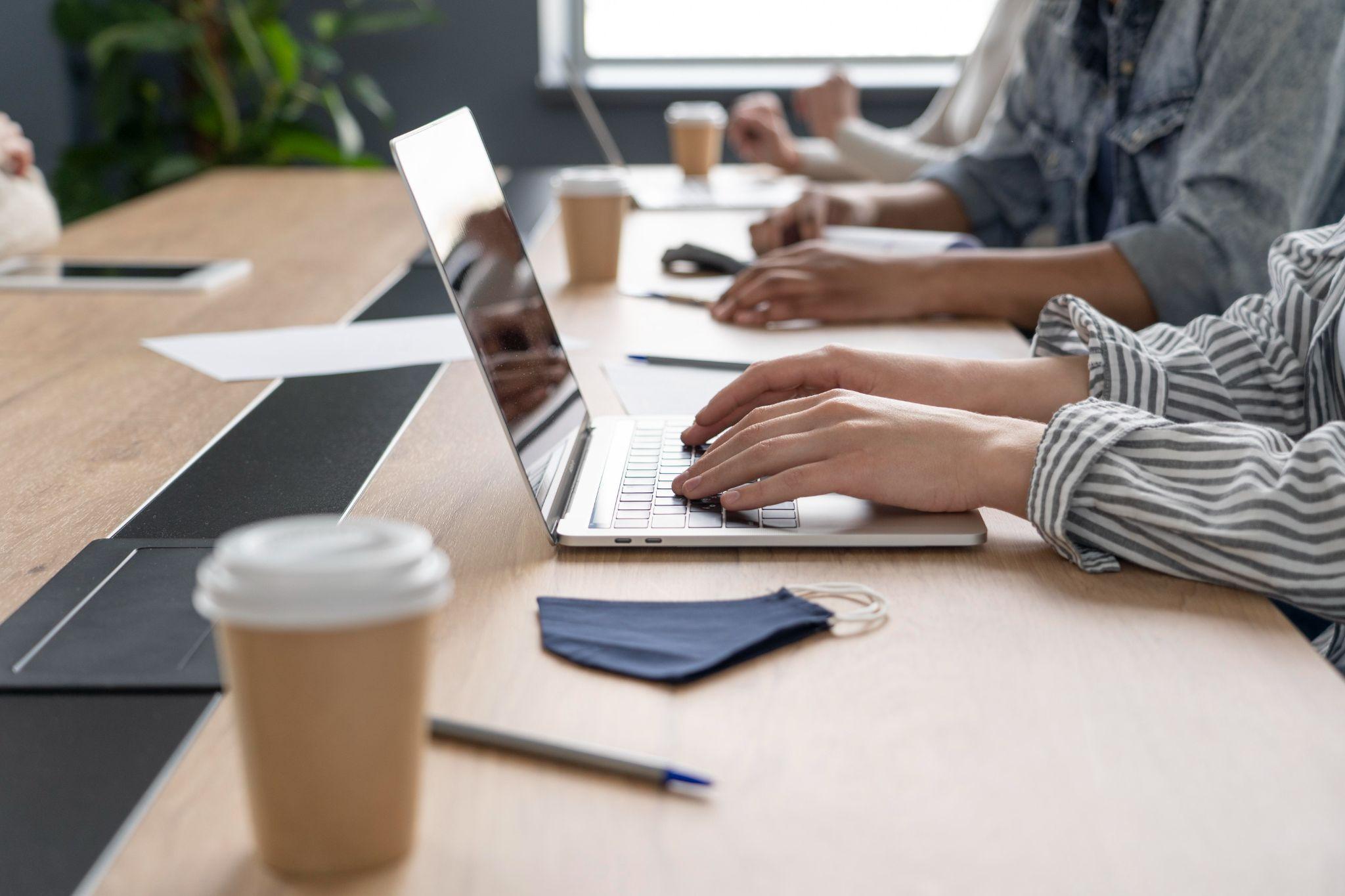 Содержание
Описание проекта
1
Реализация
2
Выводы
3
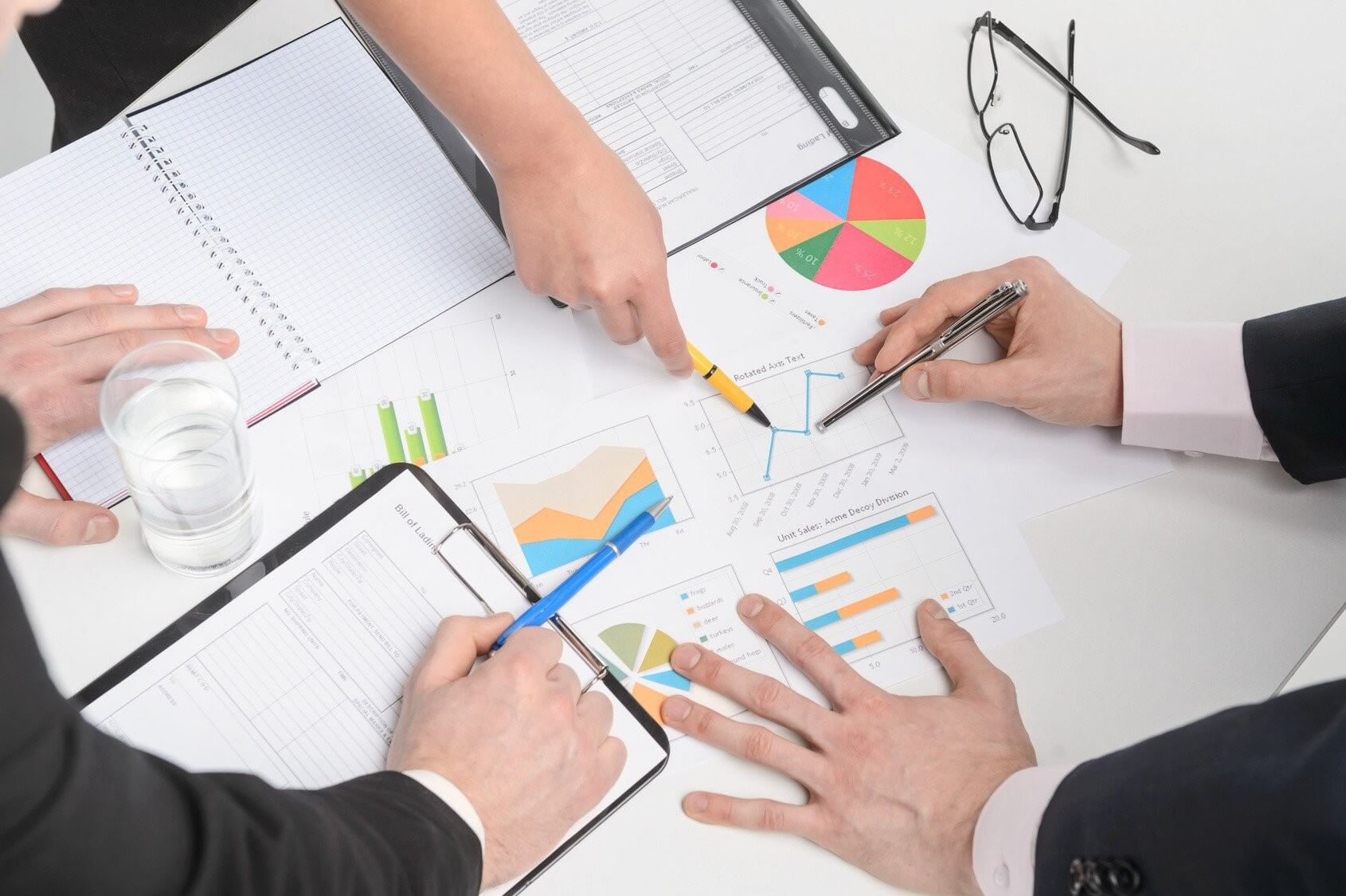 Цель проекта
1
Разработать образовательный продукт по изготовлению макетов для офсетного производства
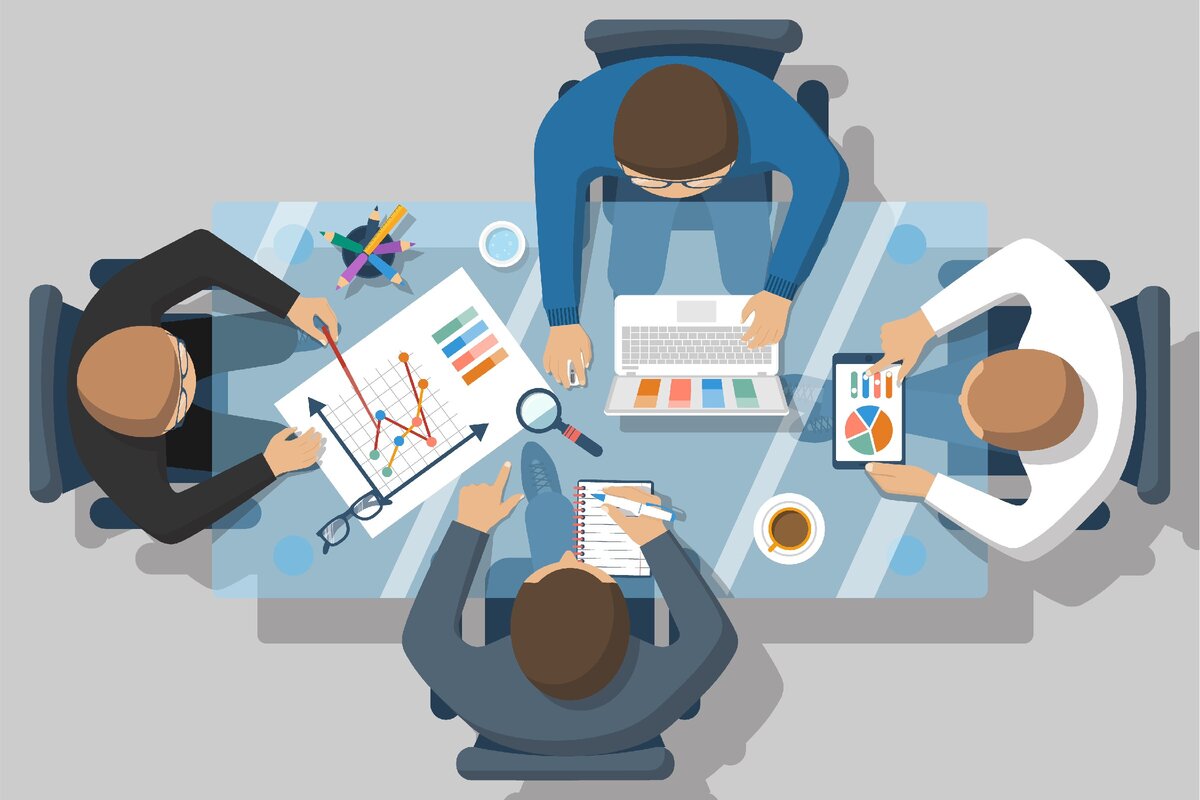 Ход проекта
1 этап
Выявление проблемы заказчика
2 этап
Исследование пользователей
Определение ЦА, проведение проблемного интервью, формирование гипотез и болей клиентов
3 этап
Конкурентный анализ
Ход проекта
4 этап
Разработка концепции продукта
Идея продукта, модель монетизации по Jobs to be done
5 этап
Написание ТЗ для лендинга
6 этап
Презентация проекта заказчику
2
Реализация проекта
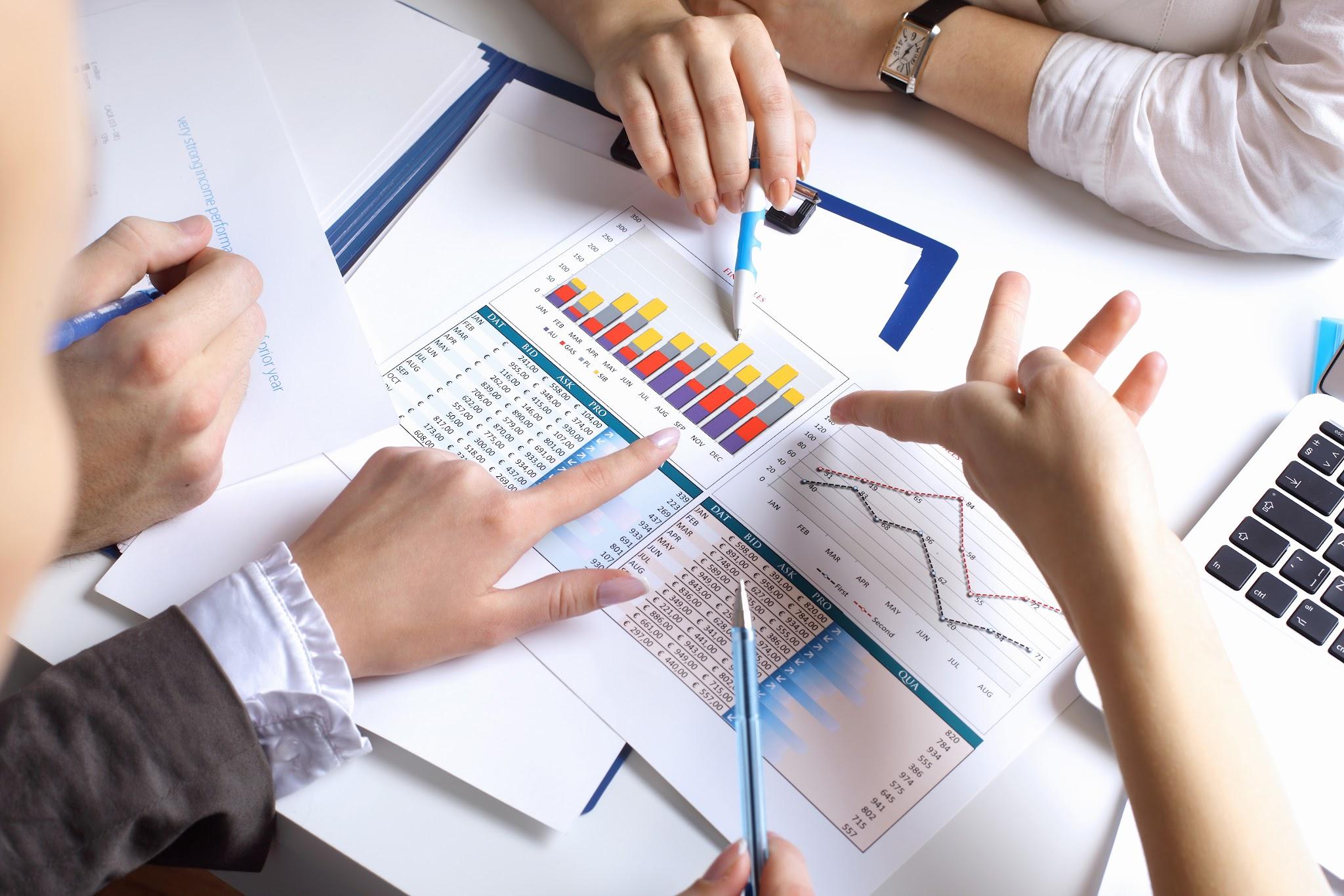 Выявление проблемы заказчика
1
3
Экскурсия по заводу “Промис”. Прохождение обучения по проведению CustDev
2
Изучение системы, в которой работают дизайнеры
Интервью с начальником отдела по допечатной подготовке Вдовиной С.Ю.
Выявленные проблемы
Основная проблема для компании: некорректные файлы от заказчиков, вследствие чего увеличение времени подготовки макета, риск изготовления некачественной упаковки, увеличение расходов.
Определение Целевой Аудитории
Клиенты Промиса
Дизайнеры упаковок и этикеток других агентств
Студенты направления “Дизайн”
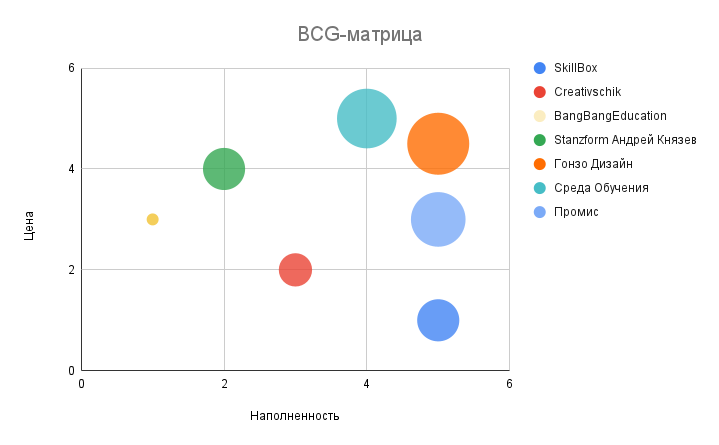 [Speaker Notes: Обязательно сказать: что нет такого курса, который раскрывал бы все требования допечатной подготовки. И все курсы здесь про креатив]
Концепция продукта
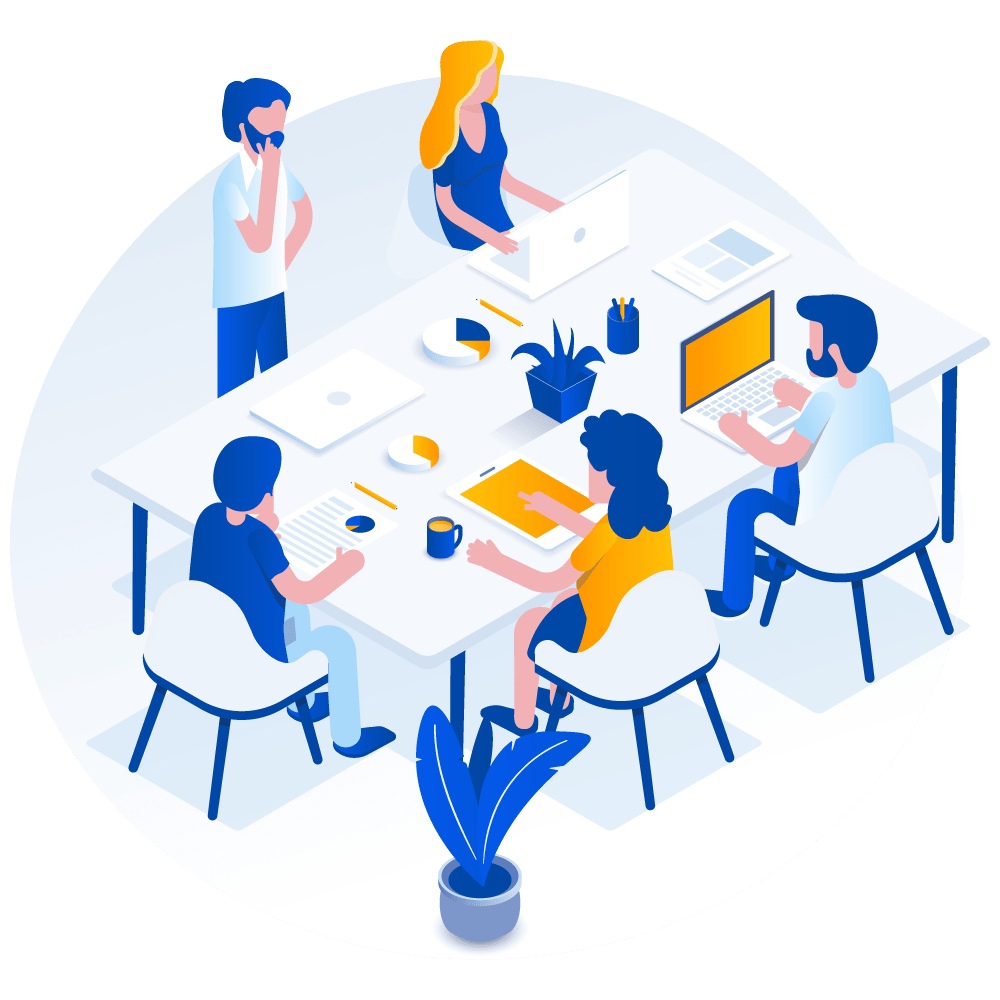 КП
Курс
Партнерство с ВУЗами
Общий курс для всех уровней
Можно выбирать и покупать уроки, которые соответствуют запросу
Модель монетизации: Оплата за модуль
ТЗ для лендинга
Оффер + УТП (JTBD) + CTA
Описание целевой аудитории
Формат продукта 
Наполнение продукта + CTA
Преимущества + CTA
Social proof 
CTA
Ссылка на лендинг: http://project5750114.tilda.ws/
Выводы:
Используемые инструменты: проблемное интервью, бенчмаркинг, Abel analysis, BCG матрица
Все поставленные задачи выполнены:Выявлены проблемы
Проведен анализ ЦА и конкурентов
Сформирована концепция продукта
Создано ТЗ на лендинг
Спасибо за внимание!